Муниципальное автономное общеобразовательное учреждение «Средняя школа №19 – корпус кадет «Виктория» Старооскольского городского округа
ДОПОЛНИТЕЛЬНАЯ ОБЩЕРАЗВИВАЮЩАЯ ПРОГРАММА
ХУДОЖЕСТВЕННОЙ НАПРАВЛЕННОСТИ
«КАДЕТСКИЕ ВЕСТИ»
 
Уровень программы: базовый
Срок реализации программы: 2 года
Общее количество часов: 72 часа
Возраст учащихся: 10-15  лет
Вид программы: авторская
Автор-составитель: Резцова Елена Михайловна,
 педагог дополнительного образования, 
педагог-организатор
Дополнительная общеразвивающая программа разработана с учетом нормативно-правовых документов, регламентирующих образовательную деятельность
Федеральный закон Российской Федерации от 29 декабря 2012 года № 273-ФЗ «Об образовании в Российской Федерации» (Далее – ФЗ № 273);
Концепция развития дополнительного образования детей, утвержденная распоряжением Правительства Российской Федерации от 4 сентября 2014 года №1726-р (Далее – Концепция);
Приказ Министерства образования и науки РФ от 9 ноября 2018 года №196 «Об утверждении Порядка организации и осуществления образовательной деятельности по дополнительным общеобразовательным программам» (Далее - Приказ №196);
Постановление Главного государственного санитарного врача Российской Федерации от 4 июля 2014 года №41 «Об утверждении СанПиН 2.4.4.3172-14 «Санитарно-эпидемиологические требования к устройству, содержанию и организации режима работы образовательных организаций дополнительного образования детей»;
Методические рекомендации по проектированию дополнительных общеразвивающих программ от 18.11.2015  (Министерство образования и науки РФ).
Актуальность 

      разработка данной программы обусловлена как отсутствием типовых программ по изданию детской компьютерной газеты, так  и  необходимостью обновления содержания форм деятельности, а также возросшим интересом у подростков к журналистской деятельности. Исходя из потребностей школы и идя в ногу со временем, школа считает главной целью выявление одаренных детей, раскрытие их личных качеств и повышение уровня обученности, информационной культуры, формирование эстетического аспекта воспитания. Это не только работа над статьями, это общение, ответственность друг за друга и друг перед другом, школа зрелости личности, осознания себя человеком, готовым в будущем вступить в новую взрослую жизнь. Определенная замкнутость подростков в рамках своего поколения диктует одно из важных решений: если мы хотим достучаться до подростков, нужно научиться вступать с ними в диалог и использовать в качестве актуальных источников информации в своей среде, формировать готовность и взрослых, и ребят к такому общению. Расширение  круга проектов, работающих и на подростков и на взрослых, помогающих им в освоении допрофессиональных навыков,  открывает широкие возможности для развития общества.
Новизна программы
Состоит в том, что  ребята, занимающиеся по образовательной программе «Кадетские вести» приобретают навыки газетной журналистики, посредством изучения компьютерных программ с активным использованием компьютерных технологий. Создание условий для активного включения обучающихся в окружающую среду является главным направлением образовательной программы «Кадетские вести». У кадетов совершенствуются навыки литературного творчества и журналисткой работы, повышается интерес к учёбе, возрастает познавательная активность, вырабатывается устойчивый интерес к работе с различными литературными источниками, развивается речь, повышается информационная культура. По программе также предусмотрено наибольшее количество часов для практических  занятий.
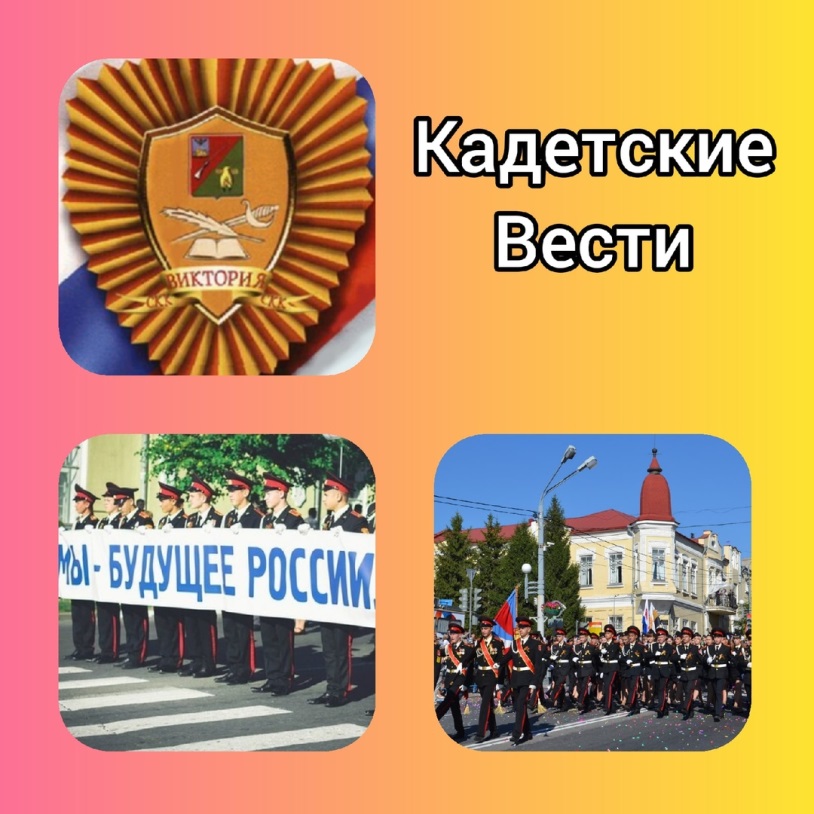 Цель программы 
	формирование системы начальных знаний, умений, навыков журналиста, создание условий для самоопределения, самовыражения и самореализации; развитие интеллектуального и творческого потенциала учащихся, способствование становлению активной гражданской позиции, формирование профессиональных навыков.

 Задачи
     - формирование представления о журналистике, занимающей специфическое место в жизни общества и человека;                                                                                        
      - осмысление журналистики как особой формы освоения информационного пространства;                                                                                                                          - развитие умений грамотного и свободного владения устной и письменной речью (сбор материала в беседах с людьми и подача его в газету в определен-ном жанре);                                                                                                                     - формирование эстетического вкуса как ориентира в самостоятельном восприятии искусства;
   - формирование нравственных основ личности будущего журналиста.       Средством достижения цели и задач юнкоровского образования является формирование культурного и грамотного человека, поэтому особое место в программе отводится теории журналистики.
Планируемые результаты освоения учащимися программы
Общественно-значимые результаты
	В процессе обучения создаётся группа журналистов в школьной газете «Кадетские вести»; активизируется работа уч-ся в городских СМИ; расширяется кругозор; участие детей в международных, региональных конкурсах. 
Личностные результаты
	В результате обучения  учащиеся с помощью создания своей  газеты  смогут влиять на социальную среду, изменять её, развивать собственную инициативу, принимать участие в своем жизненном и профессиональном развитии.
	 Работа над выпусками газеты предполагает непосредственное участие обучающихся в различных социальных акциях, творческих конкурсах, рассмотрение сложных проблем общества. Участников проекта будет объединять не только возраст, но и общие проблемы, темы для обсуждения.
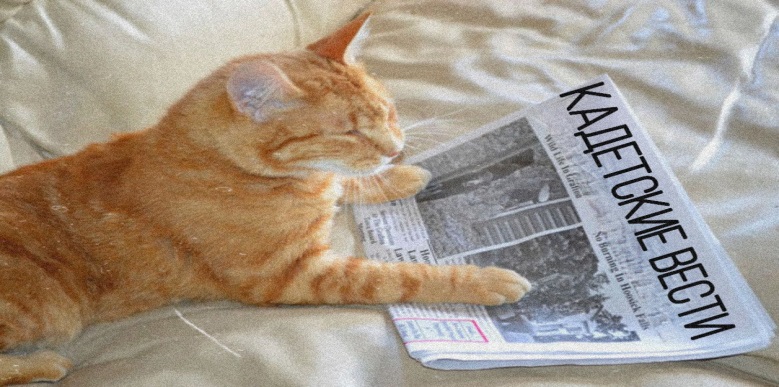 Проект «Школьная журналистика»
Гипотеза исследования: Мы предположил, что издание газеты поможет создать условия для развития творческих и коммуникативных способностей и информационной культуры.
Цель: данной исследовательской работы - создать новое школьное печатное издание для информирования учащихся, учителей и родителей о жизни школы.
Задачи:  -научиться разным способам поиска и обработки информации;
                - научиться писать различные виды статей;
                - выпускать газету с периодичностью два раза в четверть.
Воспитательные задачи: 
повысить уровень информационной культуры участников проекта.


Достигнутые результаты:
             С каждым годом появляются новые печатные издания. В детской организации, в классах и расширяется коллектив школьного СМИ. Всё больше и больше печатаются учащиеся МАОУ «СШ№19-корпус кадет «Виктория» в школьной газете «Кадетские вести», городских газетах «Веснушка», «Педагог. Вожатый. Родитель».